Starting with a Firm Foundation: Building a Sustainability Program for the Australian Research Data Commons
IWSG 2023
Tübingen, Germany
Claire Stirm, Kerry Levett, Nancy Maron, Sandra Gesing, Andrew Treloar, Siobhann McCafferty and Juliana Casavan15.06.2023
Longer term support engagements
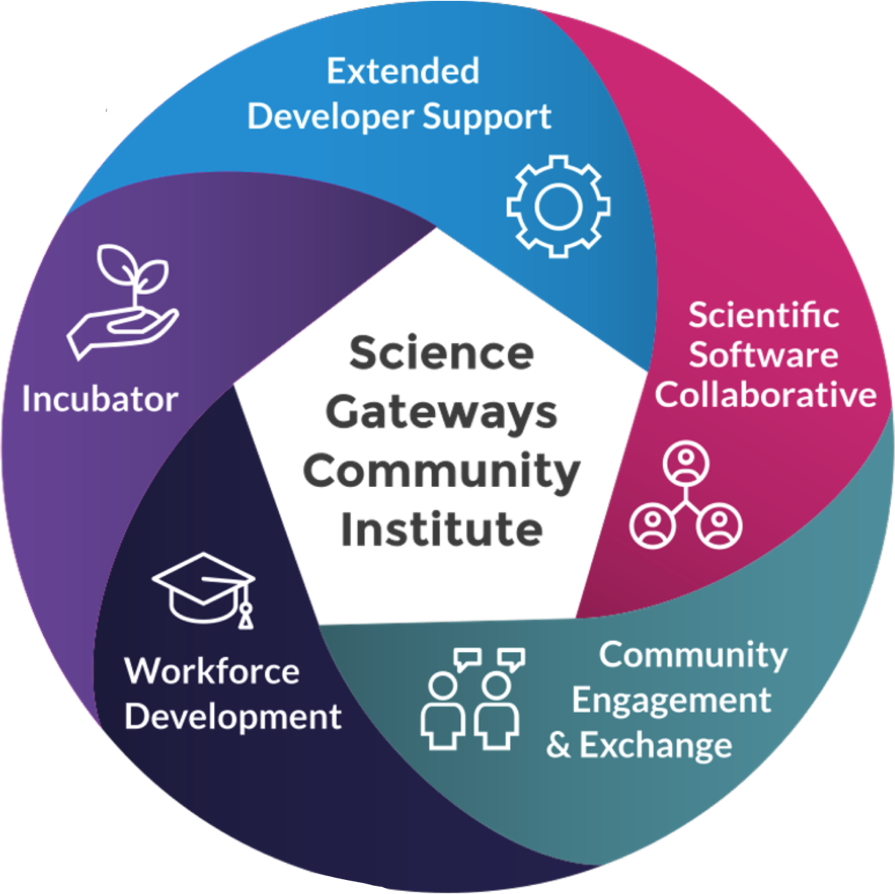 Sustainabilityfor ScienceGateways
Software and visibility 
for gateways
Diverse expertise 
on demand
Information exchange 
in a community 
environment
Student opportunities and
more stable career paths
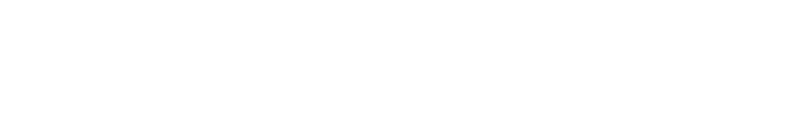 SGX3
SGX3 and SGCI
Client funded
UX evaluation and design engagements beyond 3 calendar months 
Technology selection, expert science gateway software development, and expert science gateway hosting and operations
Academic year intern placement
Specially commissioned Focus Week sustainability sessions
In-depth sustainability assessment and plan development
SGX3 funded
UX evaluation and design engagements lasting up to 3 calendar months
Technology evaluation and gap analysis
Science Gateway architecture design
Summer faculty and student internships
Once annually Science Gateways Focus Week sustainability sessions
Focus Week follow-on sustainability coaching
Summer Coding Institutes
Science Gateway Hackathons
Young Professionals program
Bootcamp aka Focus Week
Core business strategy skills 
stakeholder and user needs
operations 
finance
resource planning
marketing and project management.
Technology best practices, e.g. usability and user-centered design
Long-term sustainability strategies
Alternative funding models
case studies of successful gateway efforts 
licensing choices and their impact
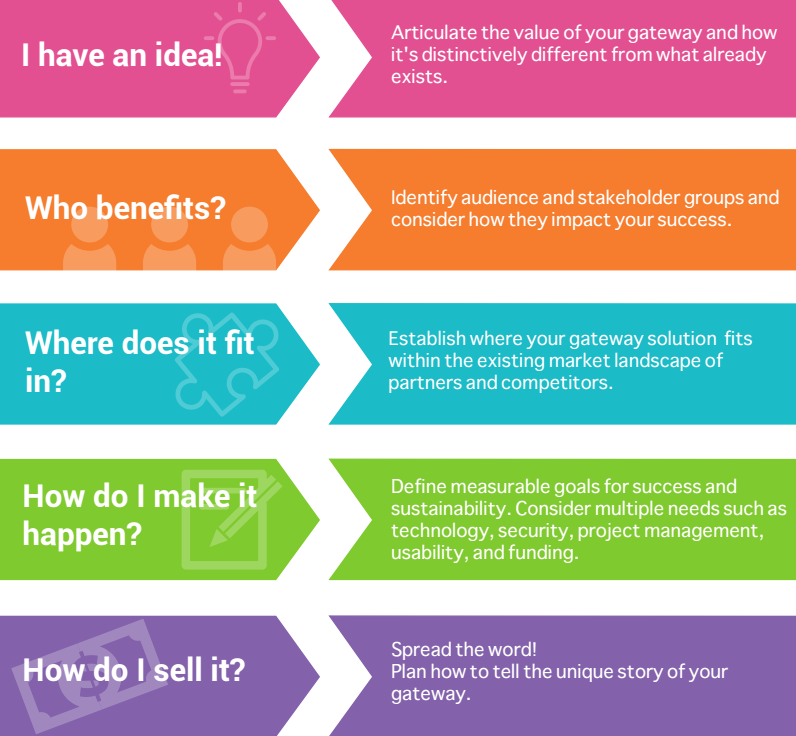 From Bootcamp to Focus Week
First one April 2017
5 full days
Teams on science gateways
Knowledge dissemination
Interactivity
Community formation
Putting away the normal daily routine
Homework
COURSE PLAN 2017
MONDAY
FRIDAY
THURSDAY
WEDNESDAY
TUESDAY
Your Audience(s) and Stakeholders





Mapping the landscape





Going beyond your initial market
Technology,  Open Source




User Centered Design




Goal Setting




Budgeting
Cybersecurity



On-Campus Support



Funding 
Models




Marketing & Outreach
Outreach


Your Sustainability Model – Making Your Case


Impact Measurement Case Study


Next Steps


Closing
Introductions

Course Outline and Goals

The “Napkin” Drawing

Defining Your Value Proposition
Feedback – Improvements
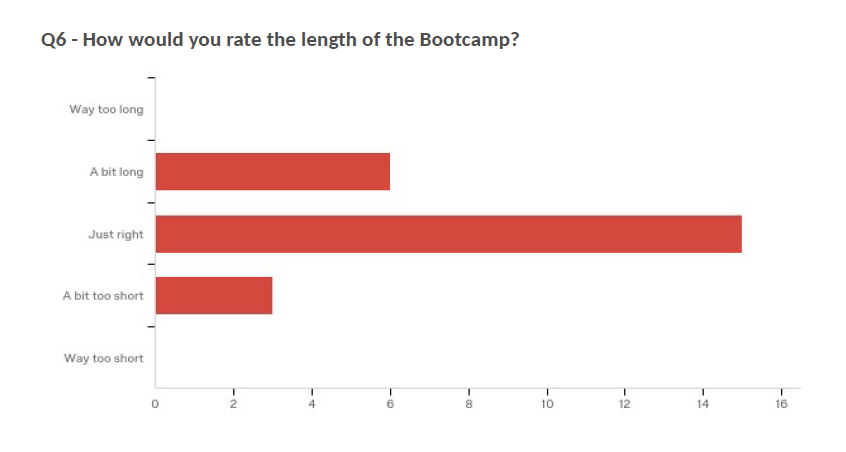 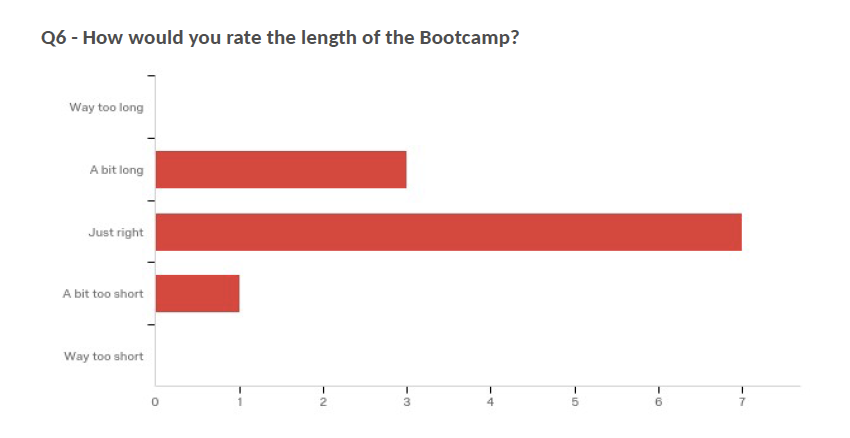 Bootcamp 1				     Bootcamp 2
Feedback – Improvements
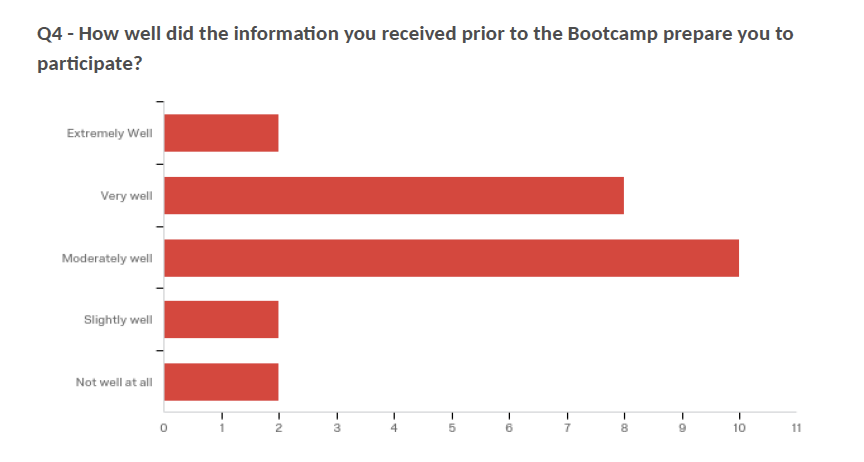 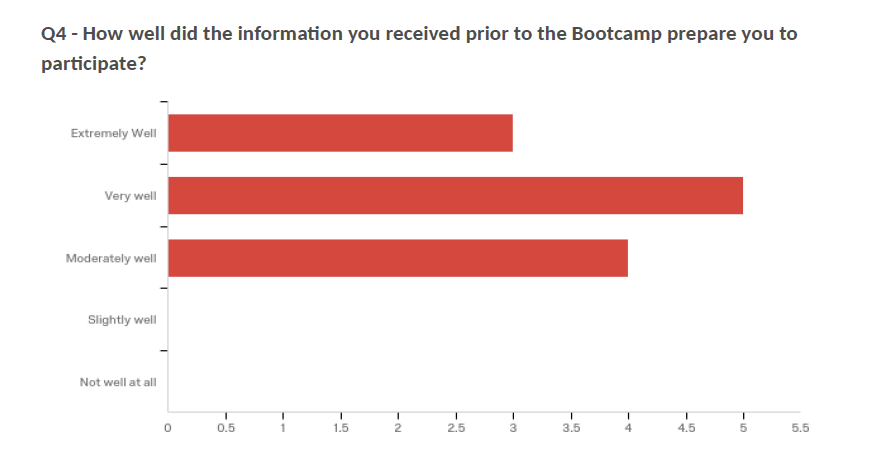 Bootcamp 1				                      Bootcamp 2
Feedback – Improvements
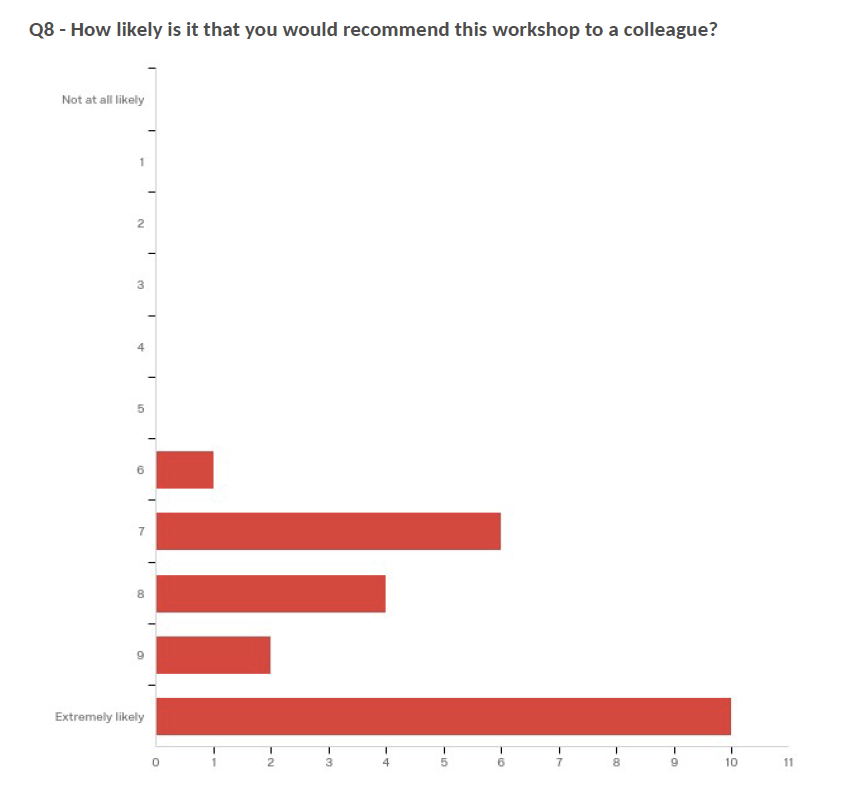 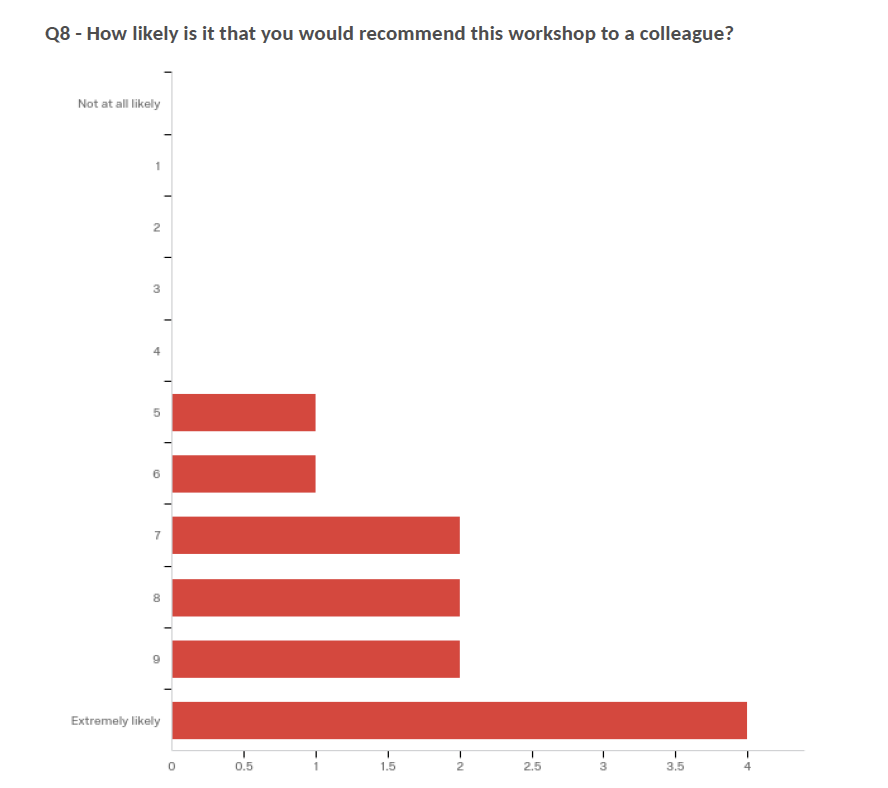 Bootcamp 1				                      Bootcamp 2
Feedback to the First Bootcamps
"The Science Gateways Bootcamp is useful to people involved at any stage of their science gateway project, and in any role. Their experts have you consider all aspects of sustainability, from understanding your unique value proposition and audience, through to best practices and standards in software development. They cultivate a lively, active, hands-on environment. A great experience overall.” 
Steve Androulakis
Manager — Community Platforms, NeCTAR.org.au, ANDS.org.au, RDS.org.au (now at Amazon)
"The SGCI Bootcamp has fundamentally altered, in a constructive way, my view toward developing and implementing the projects on which I work. The work during the week helped me to generate a new approach to the gateway on which I'm working that has much greater potential to be successful, and I intend to apply the ideas and concepts from the Bootcamp to all project phases, from idea to implementation.”
Christopher Lenhardt
Domain Scientist for Environmental Data Science & Systems, RENCI Data Observatory 
Risk Analytics Discovery Environment (RADE) gateway
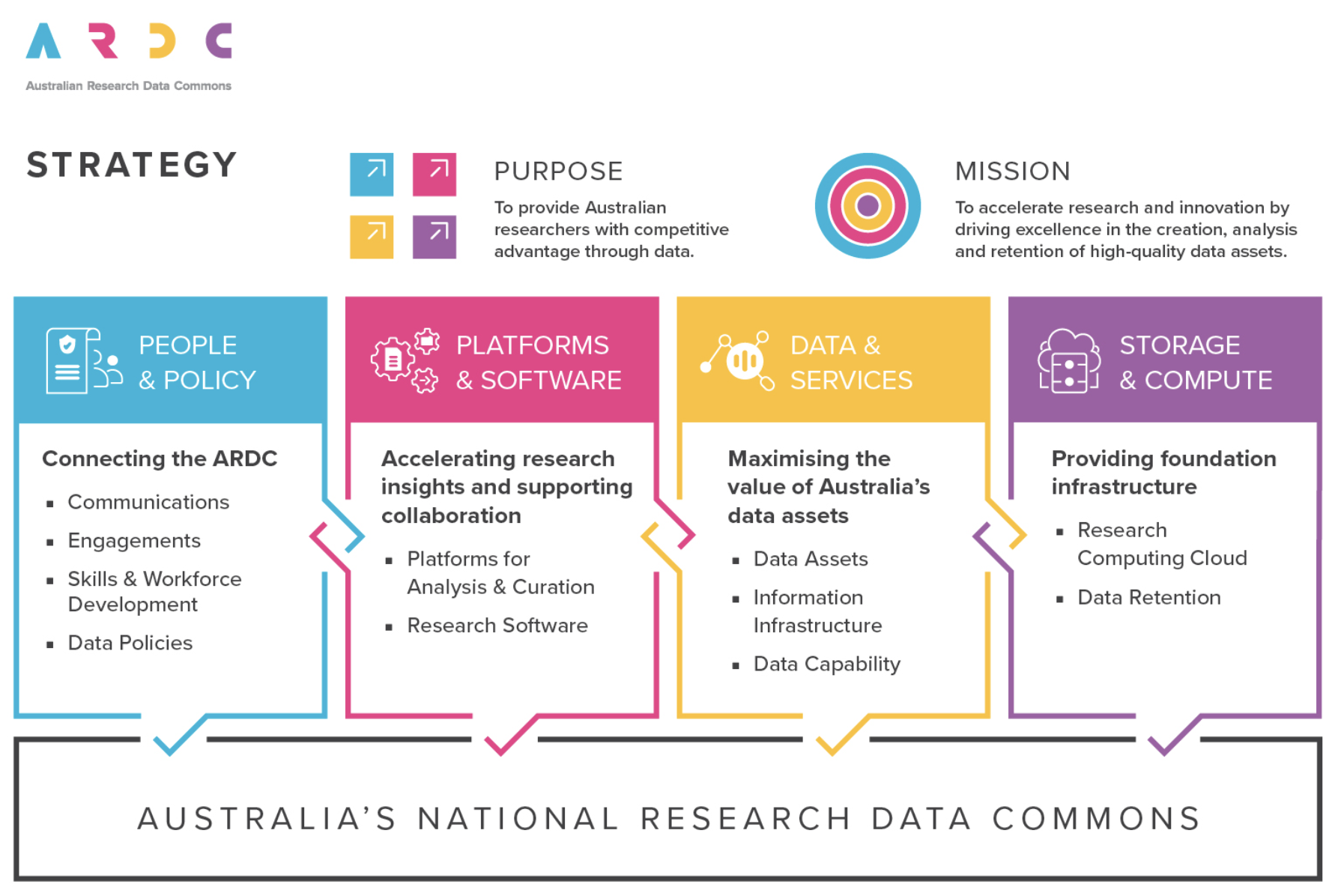 Australia’s leading research data infrastructurefacility
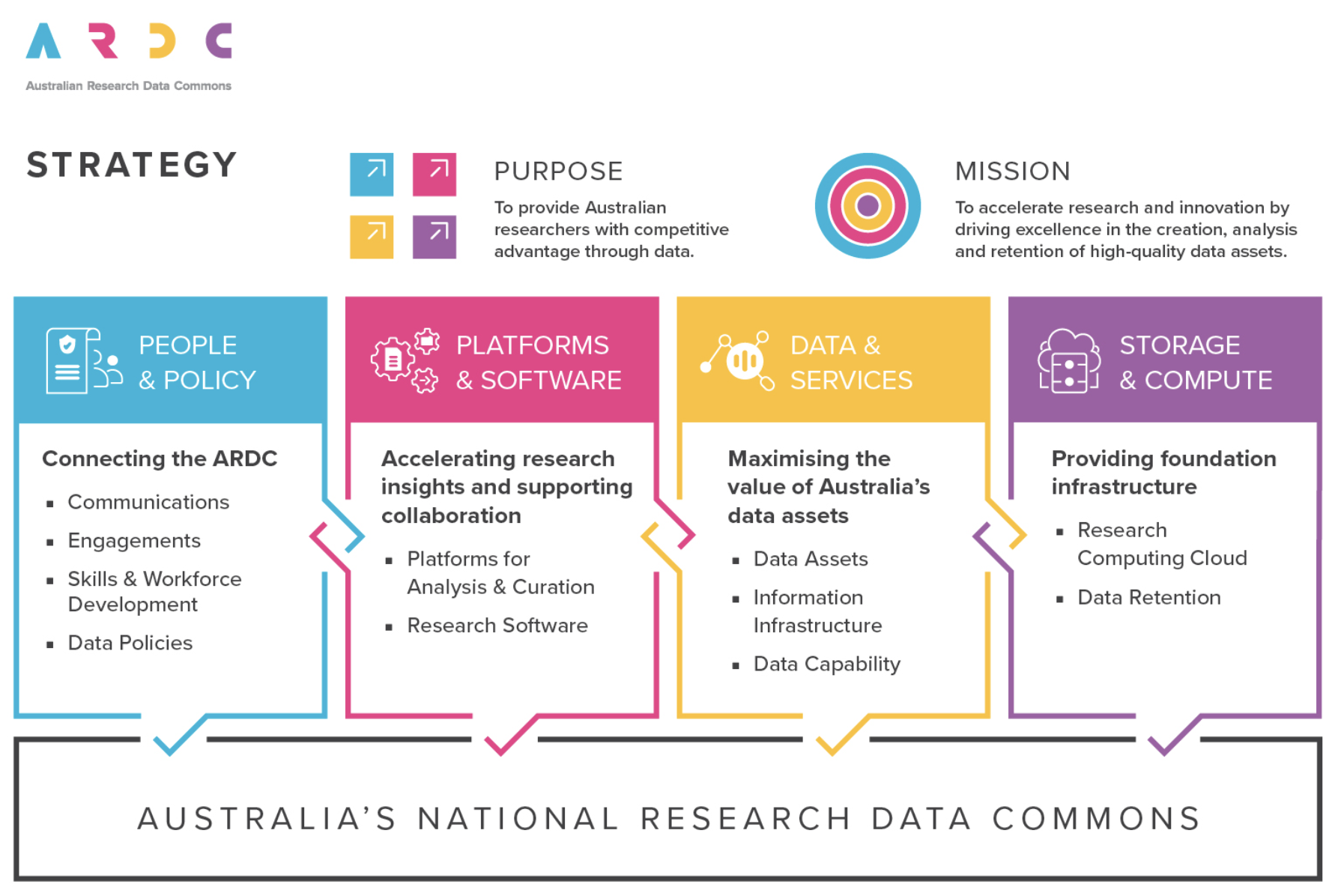 25 research platforms aka science gateways
Focus Week Topics
Napkin Drawing
Understanding Your Audiences & Key Stakeholders
Environment-Mapping the Landscape
Marketing Tactics Tools
Goal Setting
Value Proposition
Budgeting
Market Development
User-Centered Design
Focus Week Restructuring
No session longer than 90 minutes
Online over 2 months (eveing in the US, morning in Australia)
SGCI instructors would present a core topic, in a virtual session, encouraging interactivity as much as possible.
Each day’s presentation was then immediately followed by an SGCI ARDC debriefing session, permitting the SGCI instructors to meet with ARDC program leads to review the material covered, and prepare for the worksessions to come
A formal “work session” for participants was then led by ARDC staff to provide feedback to project teams and answer questions
Focus Week Agenda
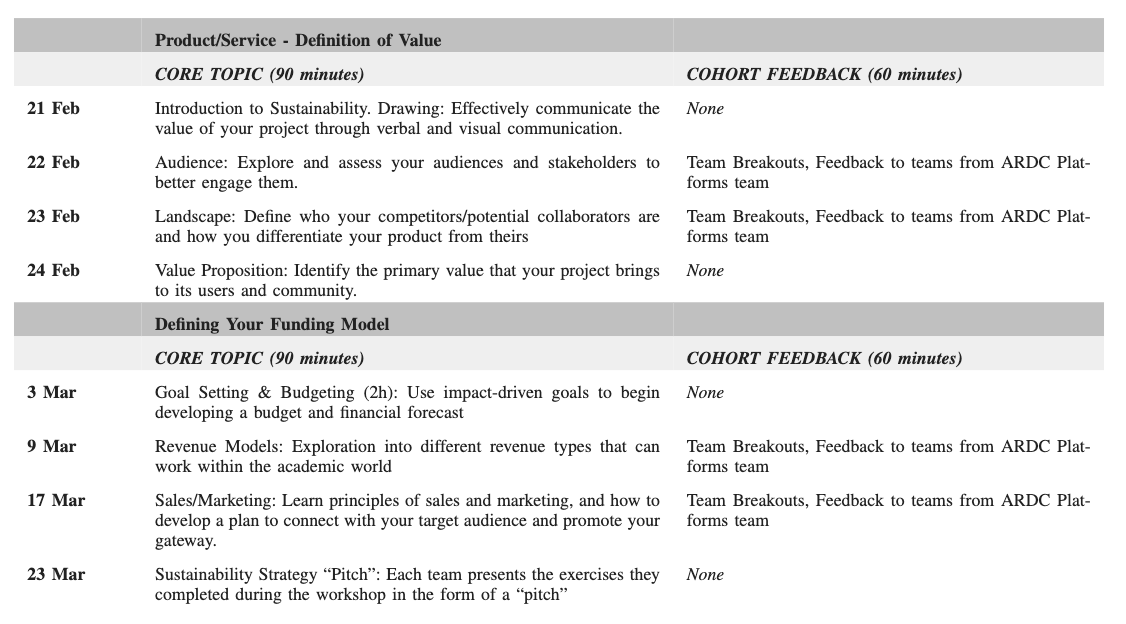 Focus Week
74 attendees
16 projects provided their pitch deck
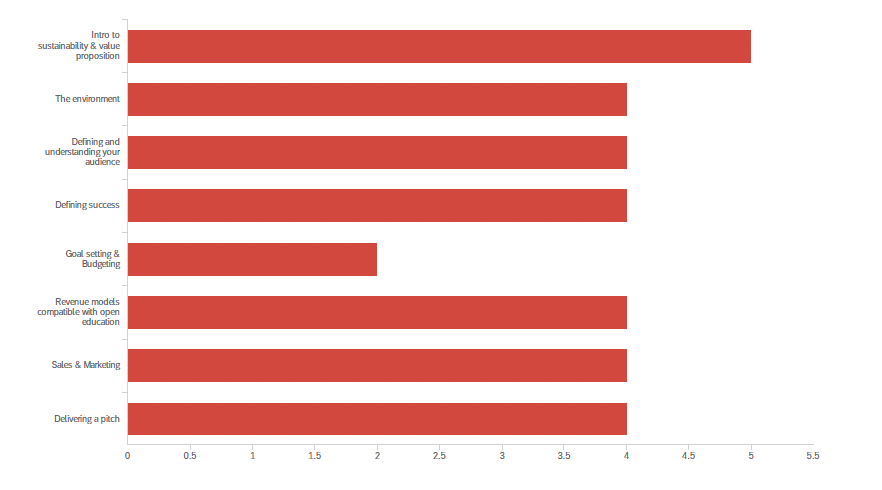 Feedback
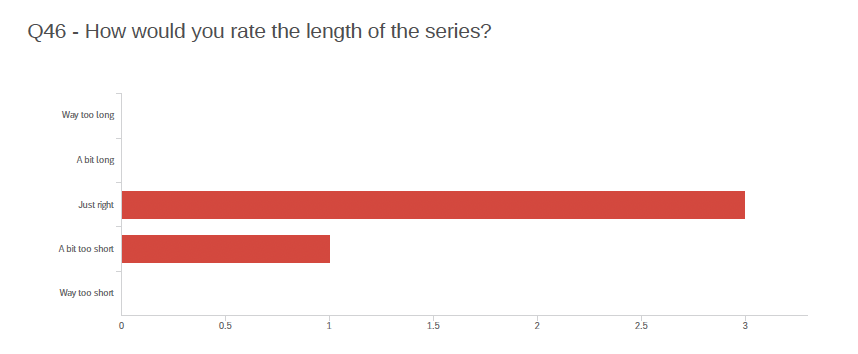 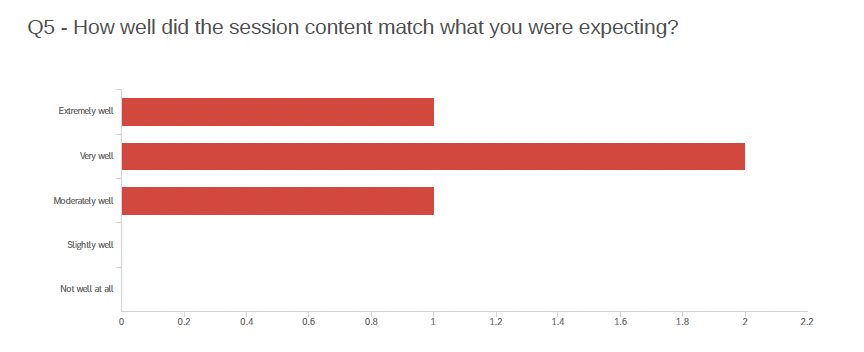 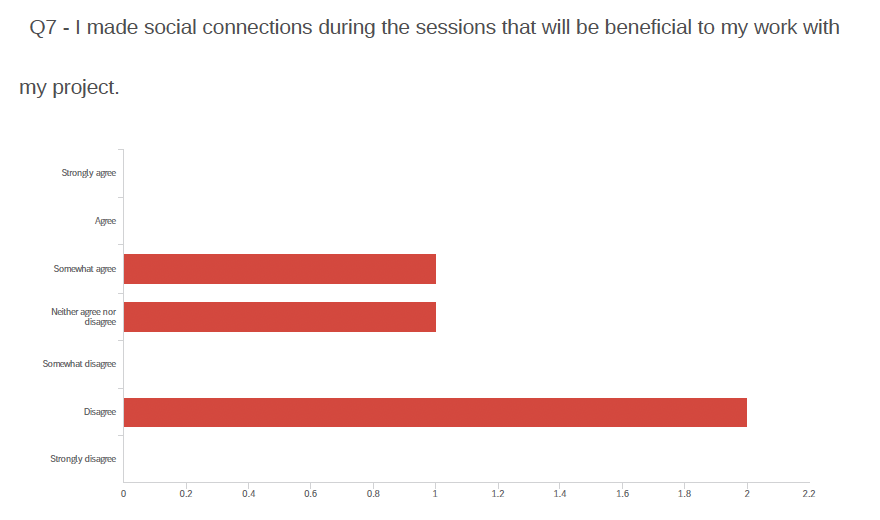 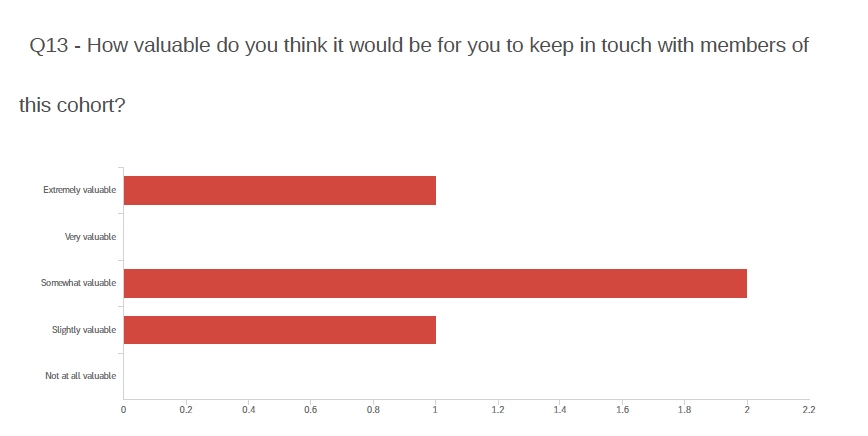 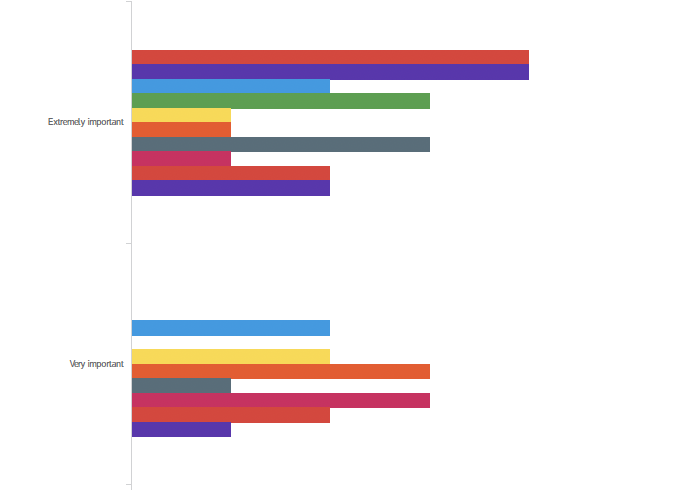 Feedback
How important do you think the 
following components are to the 
success of your project?
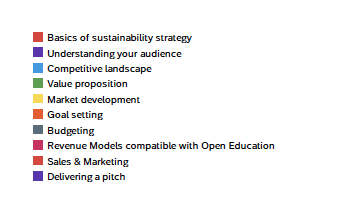 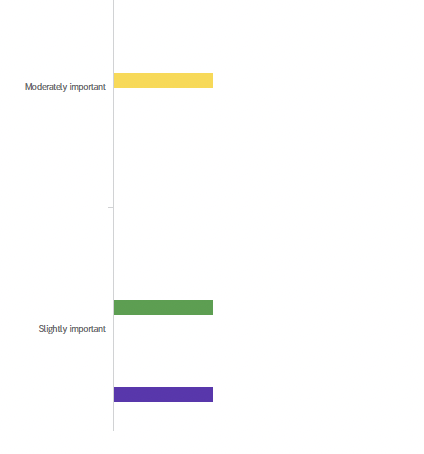 Feedback
How confident do you feel today concerning your ability to successfully conduct the following activities?
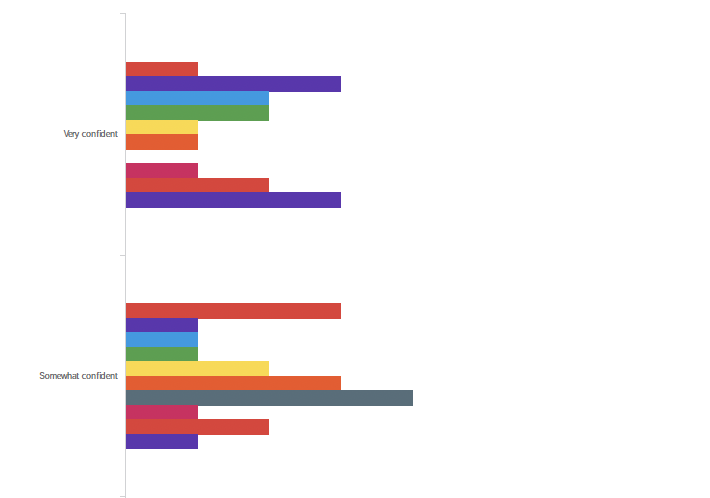 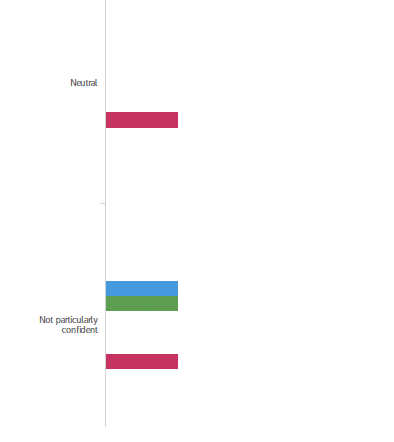 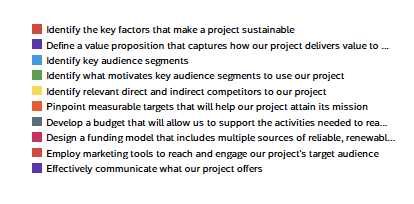 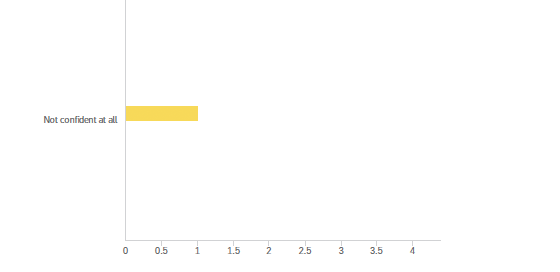 Feedback
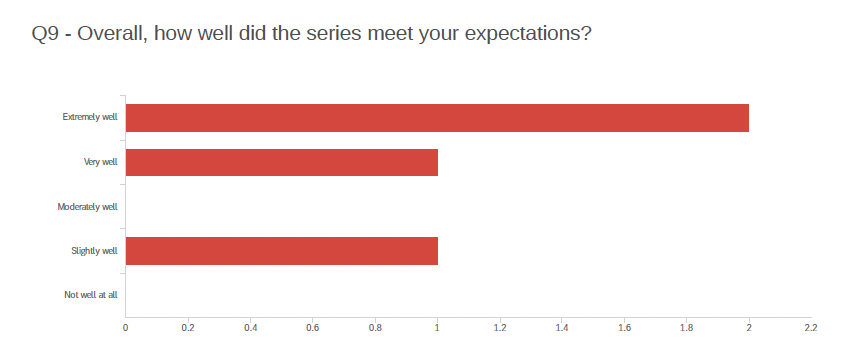 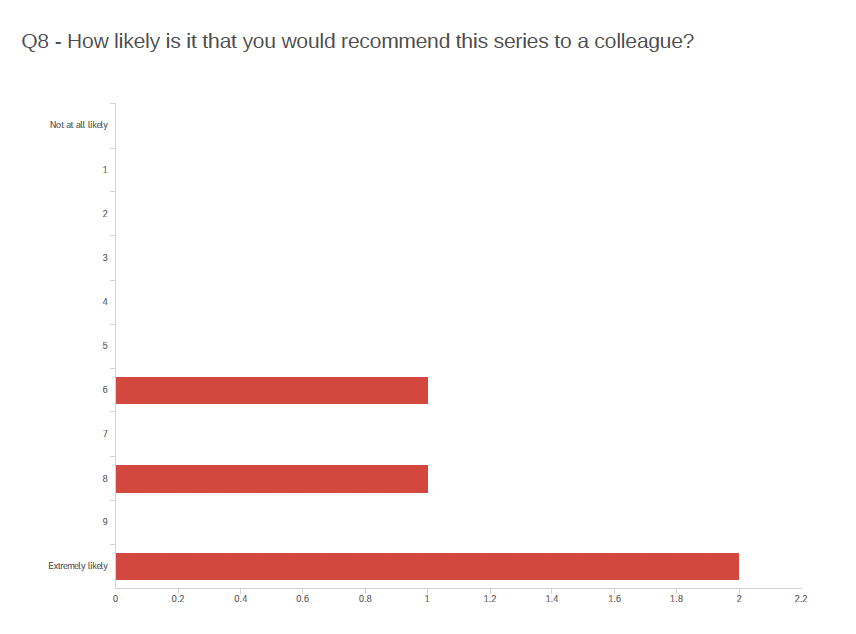 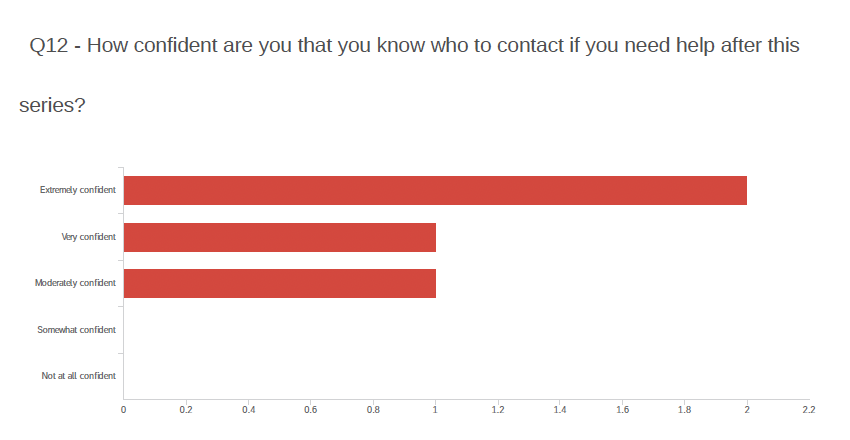 Feedback
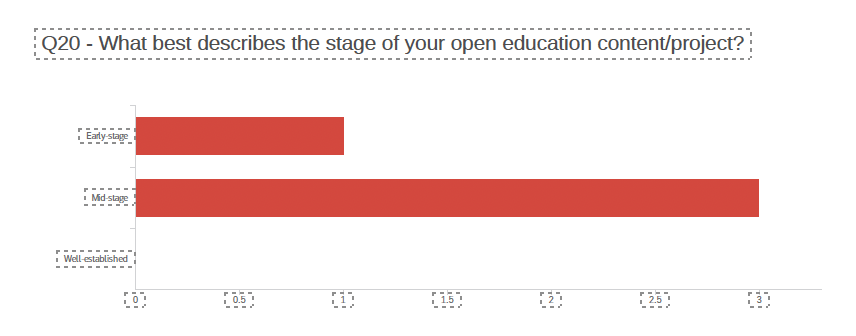 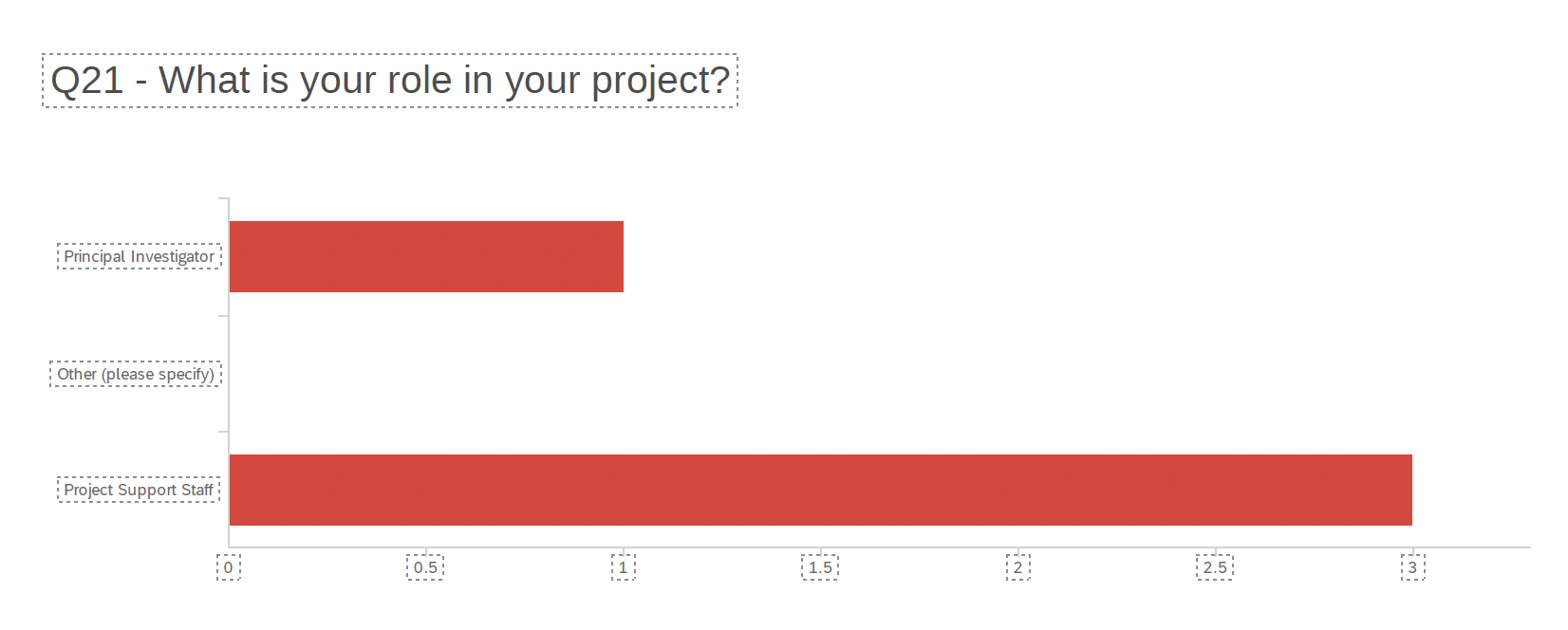 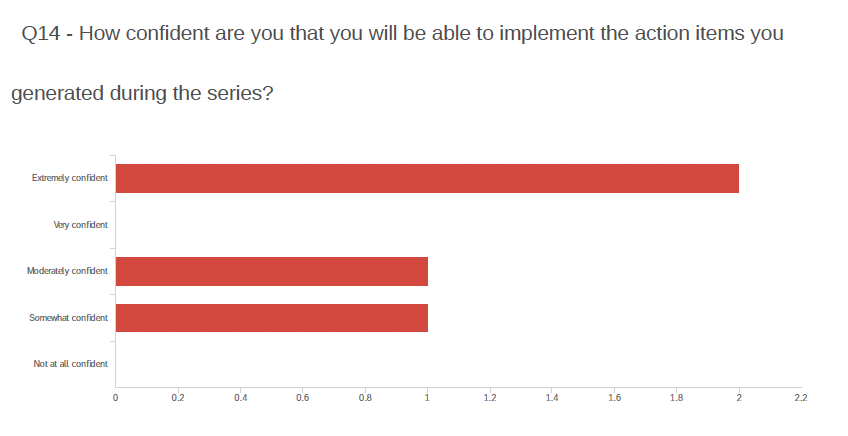 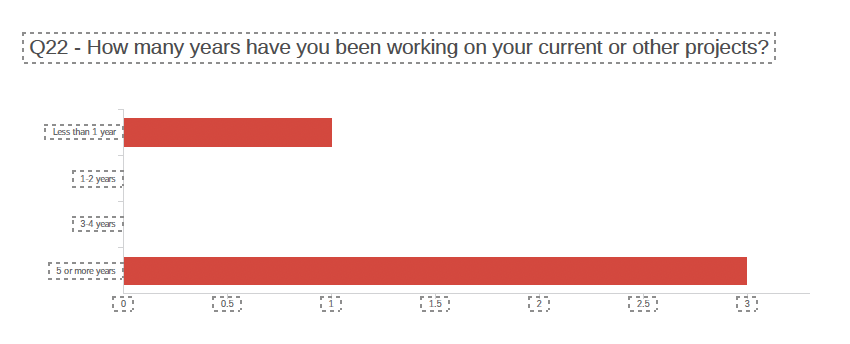 Feedback
What would have improved the sustainability training for you?

“The only thing that could have improved my experience was if more members of my Platform team attended. I feel like there was real value in having technologists involved in the session as well as project managers.”

“One thing that would have been good to incorporate in the workshop is how to manage conﬂicts in the team around "sustainability" topics. Some people feel that commercialising our platform is not good and distributing the income from such a commercial entity causes friction in the team.”

“Some of the activities did not seem to translate to our use case. There was excessive mentioning of eBIRD as an exemplar. Not very many of our projects are of that scale or with that level of global appeal. It left me feeling like a lame duck.”
Feedback
“Our platform made a lot of valuable progress in these sessions and spent a lot of time outside of the sessions to work on the activities. We ended up with a better understanding of our platform. I feel like there should be more focused workshops like these for platforms in the future.”
“It was much more useful than I expected it to be. I think what our team has learnt will go a long way towards helping create a sustainable platform. Thanks very much!”
“Great initiative!”

“I think the afternoon sessions where teams were able to meet and work on the exercises were really valuable. We had a breakthrough in one session when we locked in our value propositions and another when we identified the two axes of our market landscape. We definitely needed the time in these sessions to have those discussions.”
Conclusion
SGCI and ARDC consider the Focus Week a success
Sustainability is part of the standard training for ARDC now

Are you interested to have something similar?
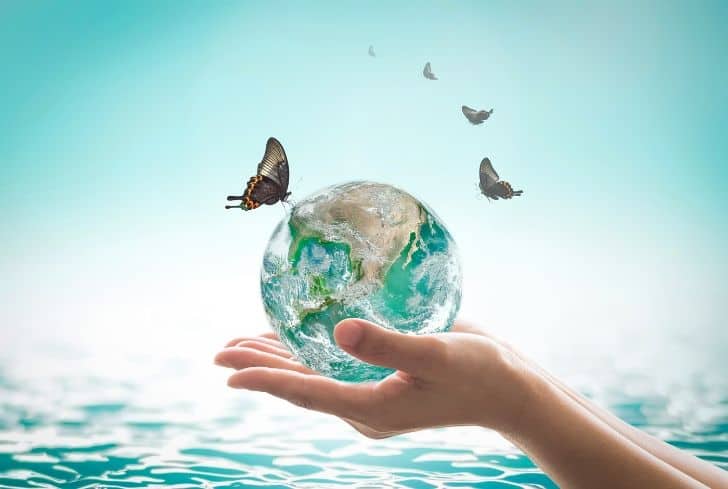 Thank You
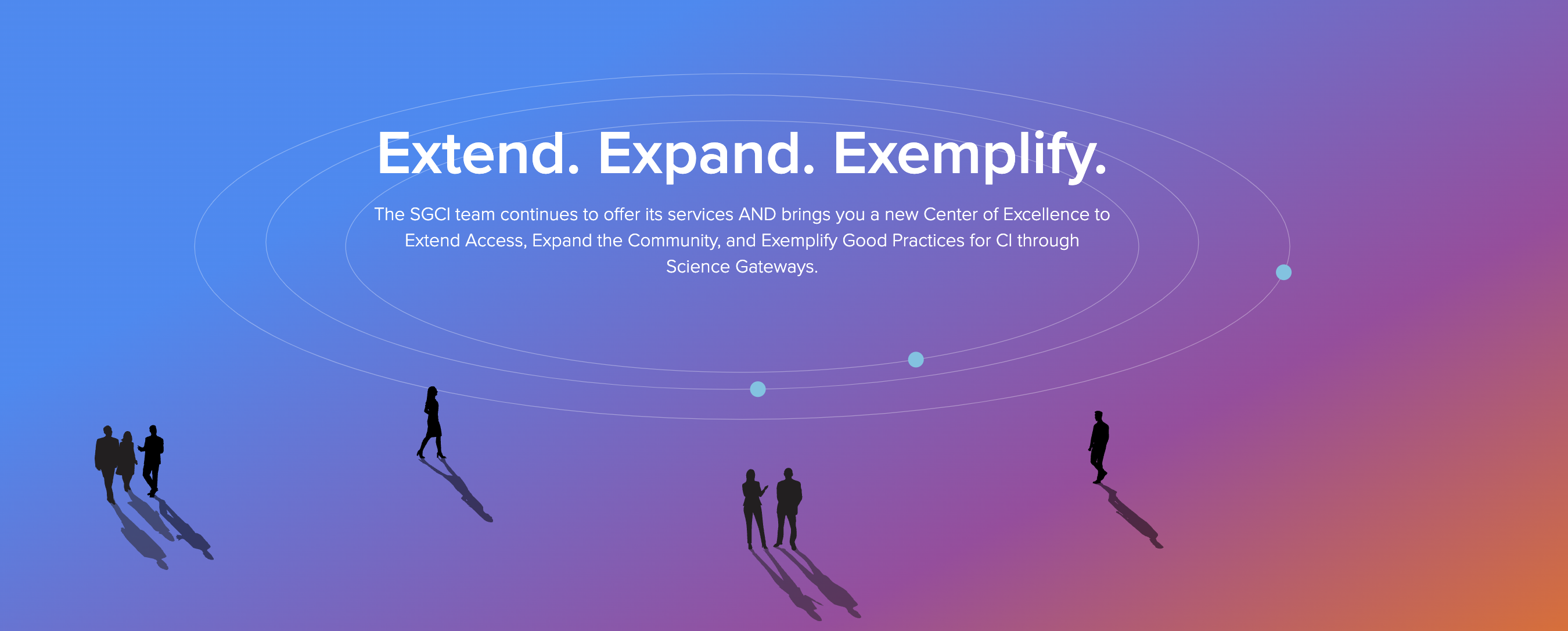 Sandra Gesing

sgesing@uillinois.edu

https://sciencegateways.org/